Process Synchronization
prepared and instructed by
 Shmuel Wimer
Eng. Faculty, Bar-Ilan University
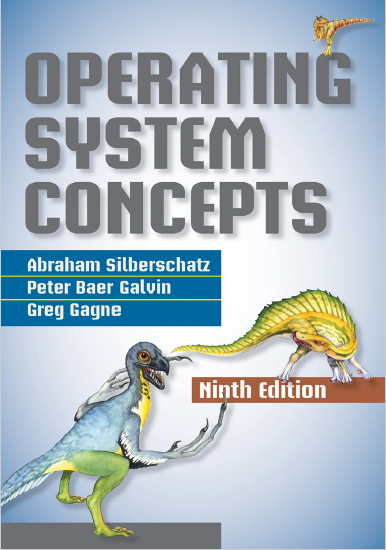 January 2017
Process Synchronization
1
Race Conditions
A process can affect or be affected by other processes by sharing address space (e.g., by threads) or files.
Concurrent and parallel access to shared data may result in data inconsistency.
The CPU scheduler switches rapidly between processes, so one process may not complete execution before another one is scheduled.
In parallel execution two instruction streams execute simultaneously on separate processing cores.
January 2017
Process Synchronization
2
Another producer-consumer implementation allows BUFFER_SIZE items by using a counter initialized to 0.
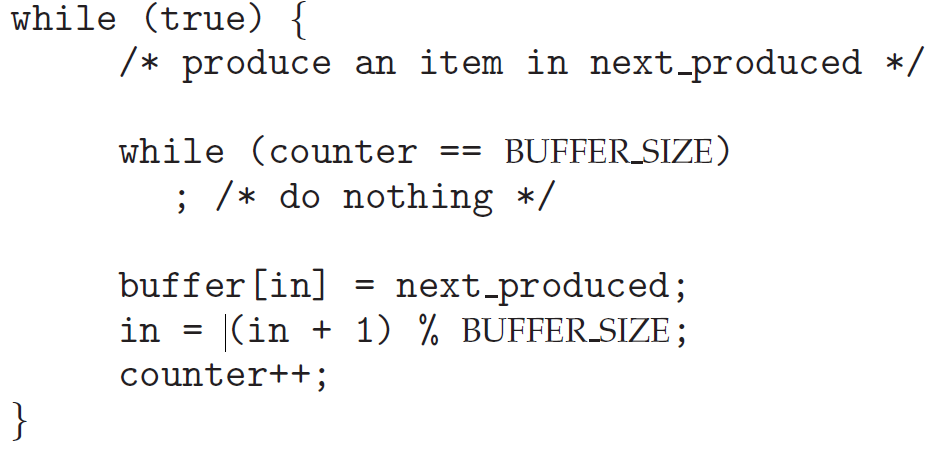 January 2017
Process Synchronization
3
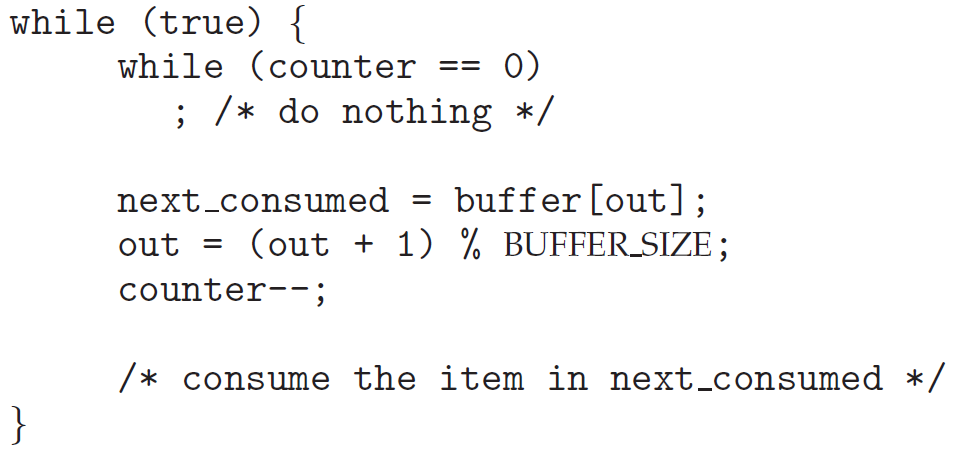 Although correct separately, producer-consumer may not function correctly when executed concurrently.
If counter is 5 and producer and consumer concurrently execute the ++ and --, counter may be 4, 5, or 6!
January 2017
Process Synchronization
4
“counter++” is implemented in machine level by:
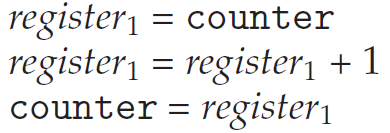 register1 is a local CPU registers.
“counter--” is implemented by:
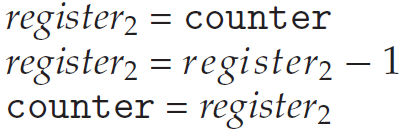 register2 is a local CPU registers.
January 2017
Process Synchronization
5
These registers are saved and restored by the interrupt handler.
Concurrent execution of “counter++” and “counter--” may result in the order
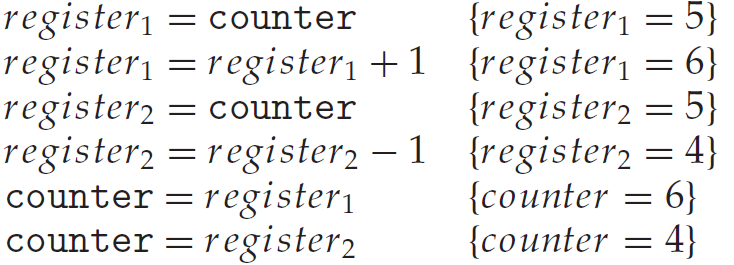 Machine instructions are arbitrarily interleaved, but the order within each  high-level statement is preserved.
January 2017
Process Synchronization
6
The code yields “counter == 4”, while five buffers are full. Swapping the last statements yields “counter == 6”.
This is called a race condition. To guard against it only one process at a time should be manipulating counter. 
The processes must be synchronized in some way.
Any changes that result from threads sharing data running in parallel on different processing cores should not interfere with one another.
January 2017
Process Synchronization
7
The critical-section problem
January 2017
Process Synchronization
8
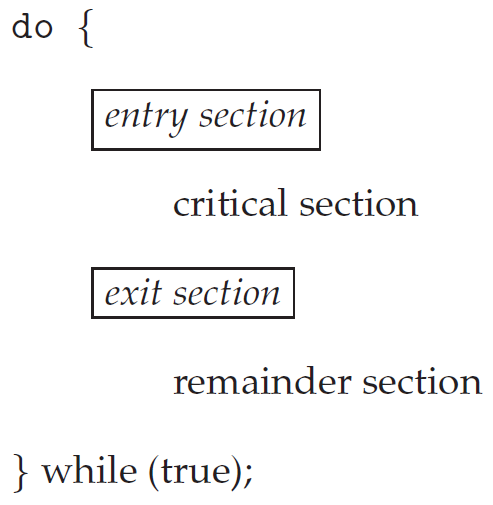 January 2017
Process Synchronization
9
January 2017
Process Synchronization
10
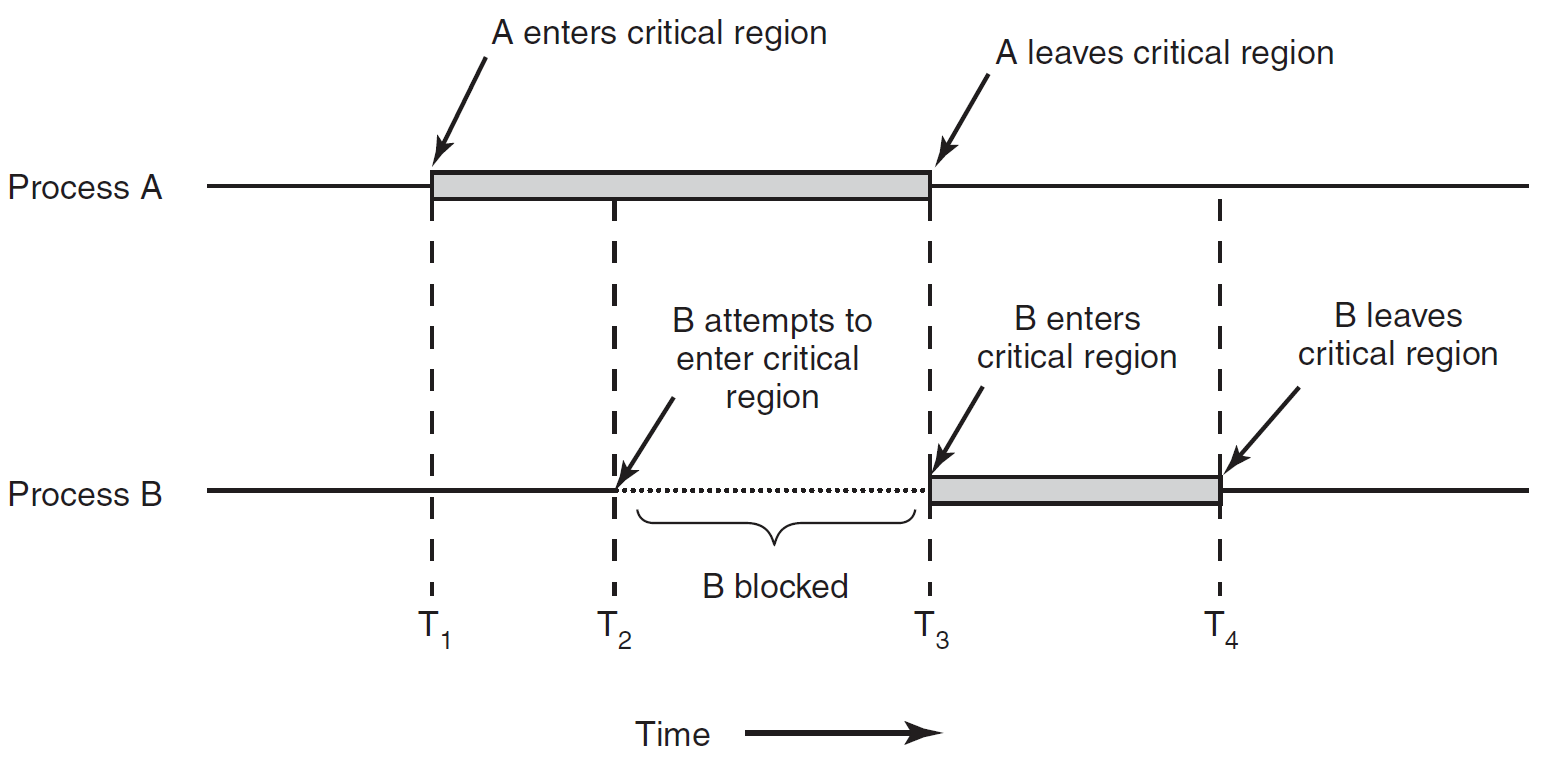 Mutual exclusion using critical regions.
January 2017
Process Synchronization
11
January 2017
Process Synchronization
12
A non-preemptive kernel-mode process runs until it exits kernel-mode, blocks, or voluntarily yields control of the CPU.
A non-preemptive kernel is race conditions free, only one process is active in the kernel at a time.
Preemptive kernels must be carefully designed to ensure that shared kernel data are free from race conditions.
Why a preemptive kernel is favored?
It is more responsive, since a kernel-mode process will not run for an arbitrarily long period. Suitable for real-time programming.
January 2017
Process Synchronization
13
Peterson’s Solution
A SW-based solution to the critical-section problem is Peterson’s solution.
It is restricted to two processes alternating execution of their critical and remainder sections.
It illustrates the complexities in designing SW addressing mutual exclusion, progress, and bounded waiting.
No correctness is guaranteed for modern computer architectures, because of how they perform basic machine-language instructions.
January 2017
Process Synchronization
14
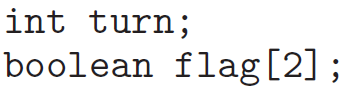 January 2017
Process Synchronization
15
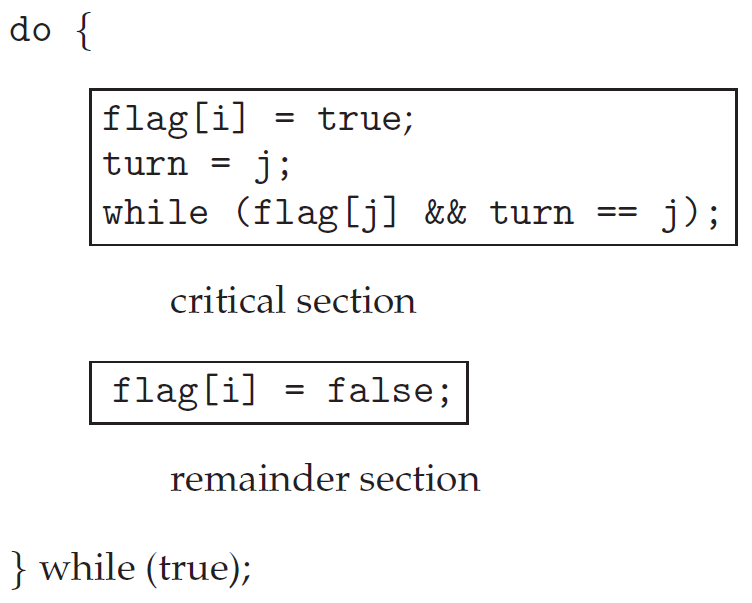 null statement
entry section
exit section
January 2017
Process Synchronization
16
January 2017
Process Synchronization
17
January 2017
Process Synchronization
18
January 2017
Process Synchronization
19
Mutex Locks
A simple OS SW tool to solve the critical-section problem is the mutex lock (short for mutual exclusion).
A process must acquire the lock before entering a critical section, releasing it upon exits.
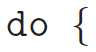 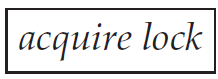 Solution to the critical-section problem using mutex locks.
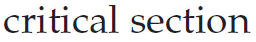 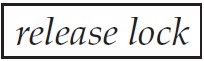 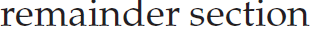 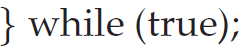 January 2017
Process Synchronization
20
A mutex lock has a Boolean variable available whose value indicates if the lock is available or not.
If the lock is available, a call to acquire() succeeds, and the lock is then considered unavailable.
A process that attempts to acquire an unavailable lock is blocked until the lock is released.
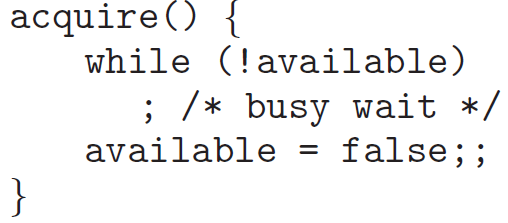 January 2017
Process Synchronization
21
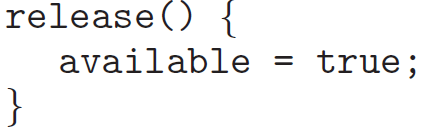 Calls to acquire() or release() are performed atomically (no interrupts), requiring dedicated HW mechanisms.
A disadvantage of the busy waiting is the continuous looping, wasting CPU cycles that other process may use productively.
January 2017
Process Synchronization
22
Semaphores
A semaphore S is an integer variable accessed only through two atomic operations: wait() and signal().
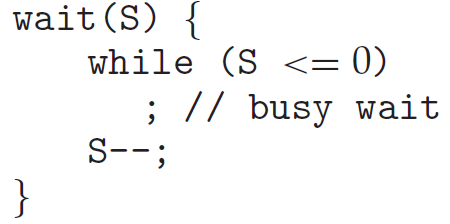 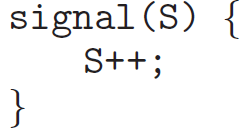 January 2017
Process Synchronization
23
Semaphore Usage
There are counting semaphore, having any integral value, and binary semaphore having only 0 and 1 values.
Binary semaphores behave similarly to mutex locks.
January 2017
Process Synchronization
24
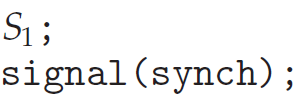 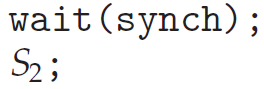 January 2017
Process Synchronization
25
January 2017
Process Synchronization
26
Semaphore Implementation
January 2017
Process Synchronization
27
A semaphore is defined as follows:
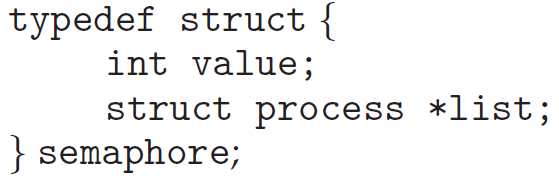 When a process must wait on a semaphore, it is added to the list of processes.
A signal() operation removes one process from the list of waiting processes and awakens that process.
The wait() and signal() operations are defined as
January 2017
Process Synchronization
28
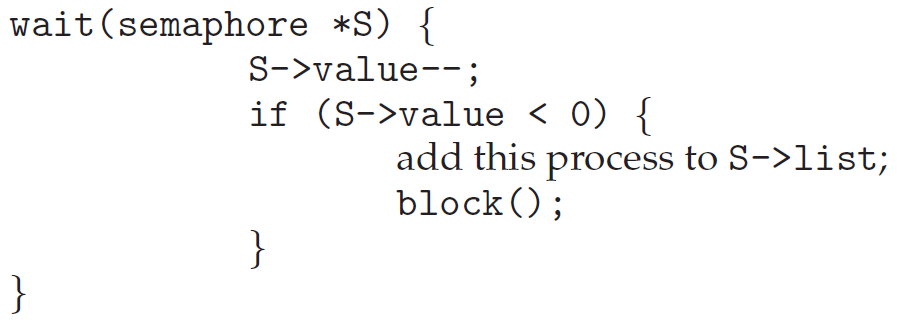 suspend operation of invoking process
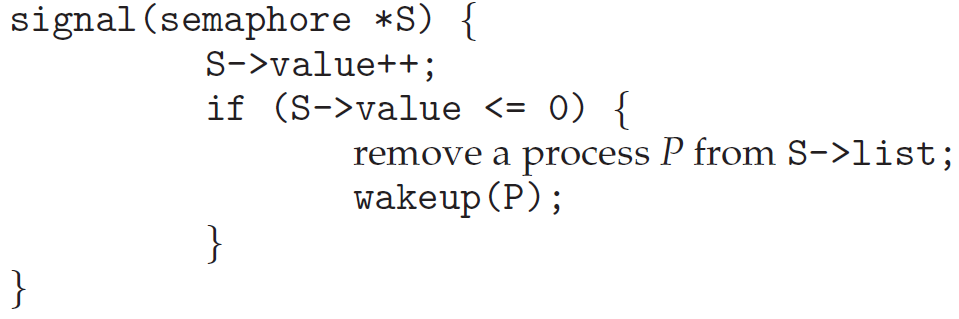 resume operation of blocked process
January 2017
Process Synchronization
29
In this implementation semaphore may be negative (number of processes waiting on that semaphore), unlike semaphores with busy waiting.
Semaphore operations must be executed atomically, so processes cannot execute wait() and signal() on the same semaphore at the same time. 
Single-processor solves it by simply inhibiting interrupts during execution of wait() and signal().
Multiprocessor must disabled interrupts on every processor, seriously diminishing performance.
SMP uses alternative locking techniques (not discussed).
January 2017
Process Synchronization
30
Deadlocks
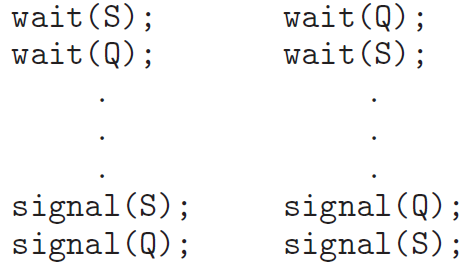 January 2017
Process Synchronization
31
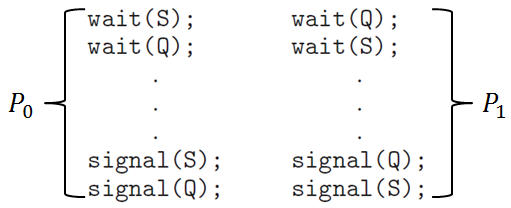 January 2017
Process Synchronization
32
The Producer–Consumer Problem
The producer and consumer processes share the following data structures:
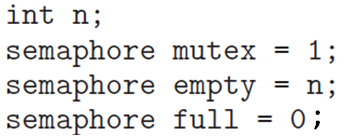 January 2017
Process Synchronization
33
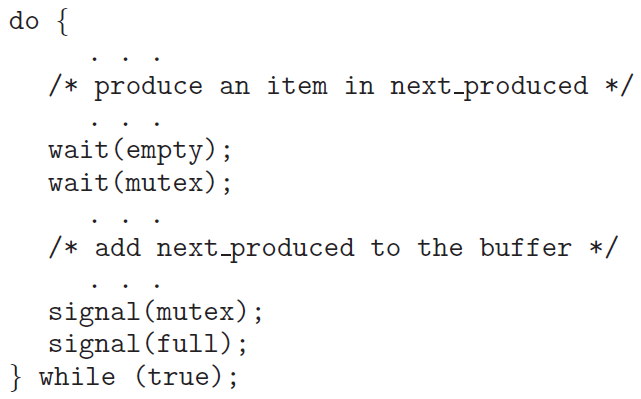 The structure of the producer process.
January 2017
Process Synchronization
34
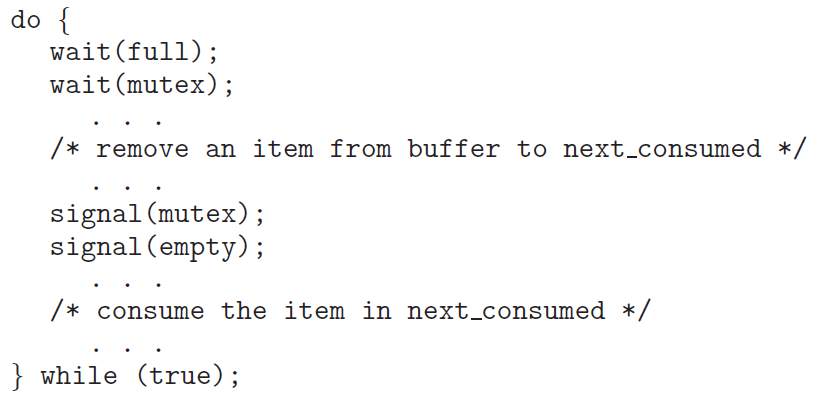 The structure of the consumer process.
January 2017
Process Synchronization
35
Note the symmetry between the producer and the consumer.
The producer producing full buffers for the consumer and the consumer producing empty buffers for the producer.
January 2017
Process Synchronization
36
The Readers–Writers Problem
A database is shared among several concurrent processes, some want only to read, called readers, others want to update (read/write), called writers.
Two simultaneous readers access is okay, but simultaneous writer and other process may result chaos.
This requires that writers have exclusive access while writing to the database.
This synchronization is called readers–writers problem.
January 2017
Process Synchronization
37
First readers–writers problem requires that no reader be waiting unless a writer has already obtained permission to use the shared object.
Second readers–writers problem requires that once a writer is ready, it perform its write as soon as possible.
A solution to either problem may result in starvation. In the first case, writers may starve; in the second case, readers may starve.
In the solution to the first problem, the reader processes share the following data structures:
January 2017
Process Synchronization
38
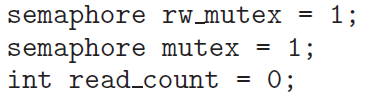 January 2017
Process Synchronization
39
entry section
exit section
critical section
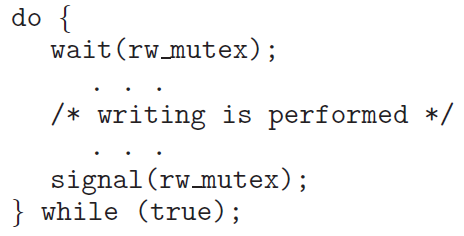 The structure of a writer process.
January 2017
Process Synchronization
40
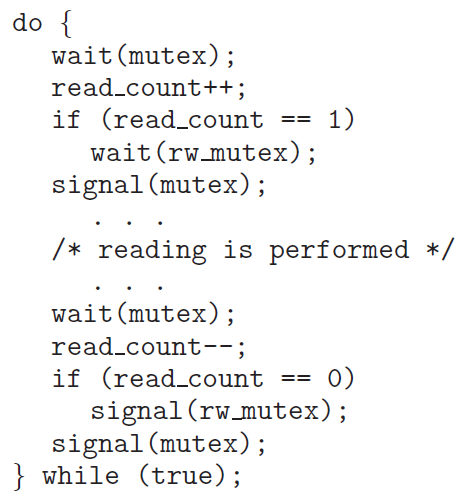 entry section
exit section
entry section
exit section
entry section
exit section
critical section
critical section
critical section
The structure of a reader process.
January 2017
Process Synchronization
41
January 2017
Process Synchronization
42
The Dining Philosophers Problem
In the  dining philosophers problem, five philosophers are siting around a circular table, each has a plate of spaghetti. a philosopher needs two forks to eat.
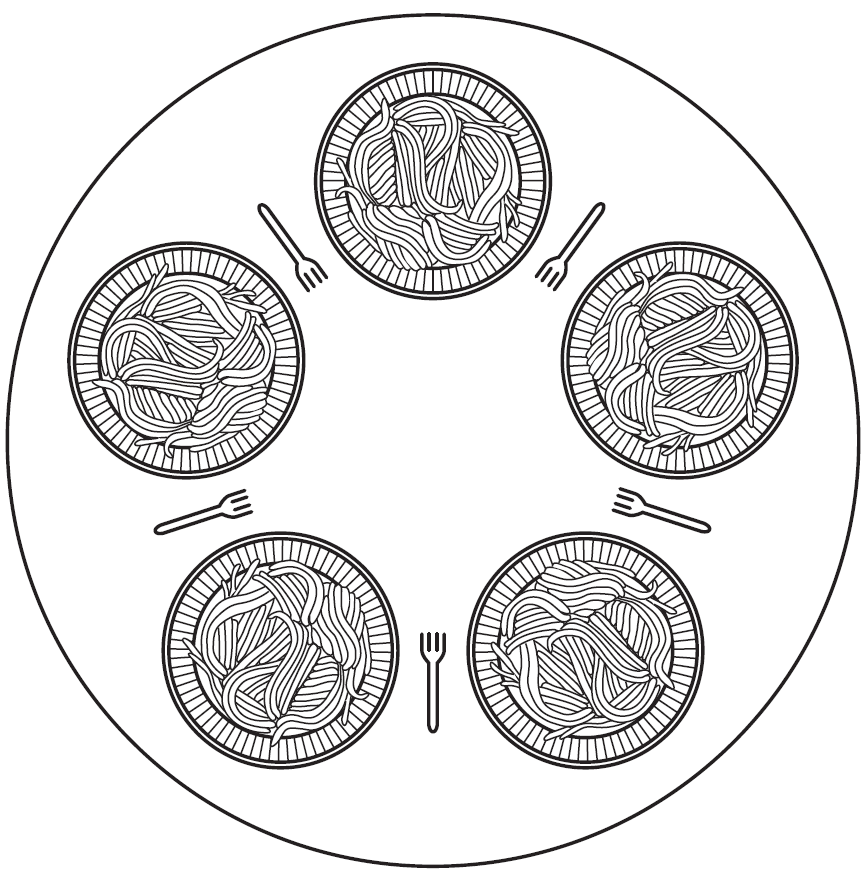 Lunch time in the Philosophy Department.
January 2017
Process Synchronization
43
A philosopher’s life consists of alternating periods of eating and thinking.
Getting sufficiently hungry, a philosopher tries to acquire left and right forks, one at a time, in either order.
If successful, the philosopher eats for a while, then puts down the forks, and continues to think. 
Question: Is there a program for each philosopher that enabling think-eat alternation and never gets stuck?
Here is an obvious (yet wrong) solution.
January 2017
Process Synchronization
44
/* philosophers number*/
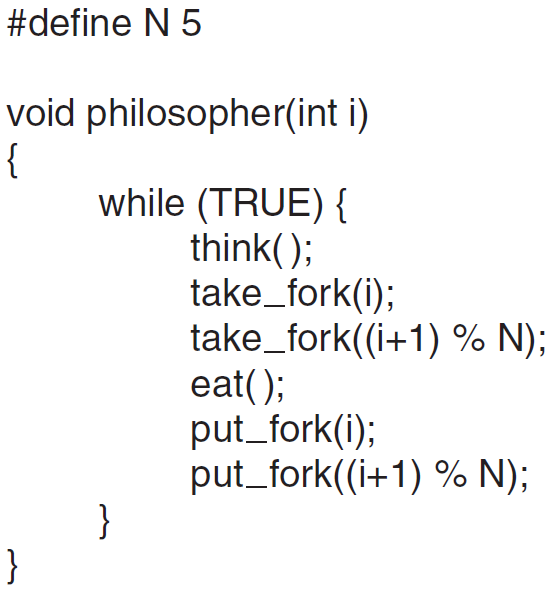 /* philosopher  thinking*/
/* take left fork*/
/* take right fork*/
/* put left fork*/
/* put right fork*/
January 2017
Process Synchronization
45
The procedure take fork() waits until the specified fork is available and then seizes it. 
The solution is wrong. If all take left forks simultaneously none will be able to take right forks, a deadlock.
The program could checks after taking the left fork if the right is available. If not, the philosopher puts the left, waits some time, and then repeats the whole process.
This fails too if all start the algorithm simultaneously.
If philosophers waits random time before trying again, good chance it will work, though not desirable solution.
January 2017
Process Synchronization
46
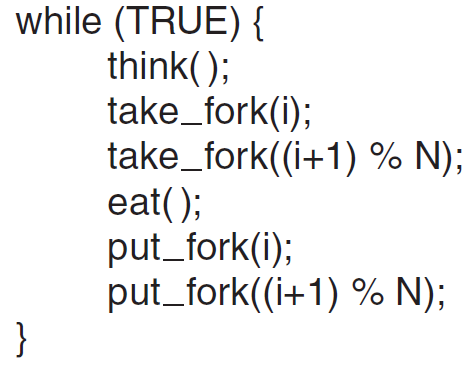 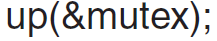 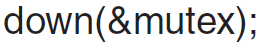 Will it work?
Yes, but only one eats at a time while two can.
What about that? (homework).
January 2017
Process Synchronization
47
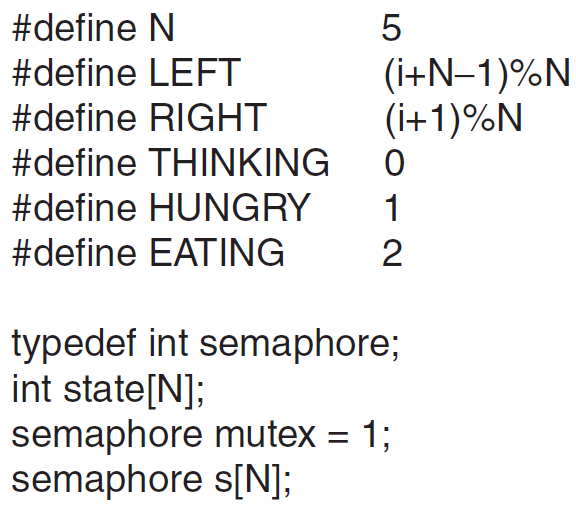 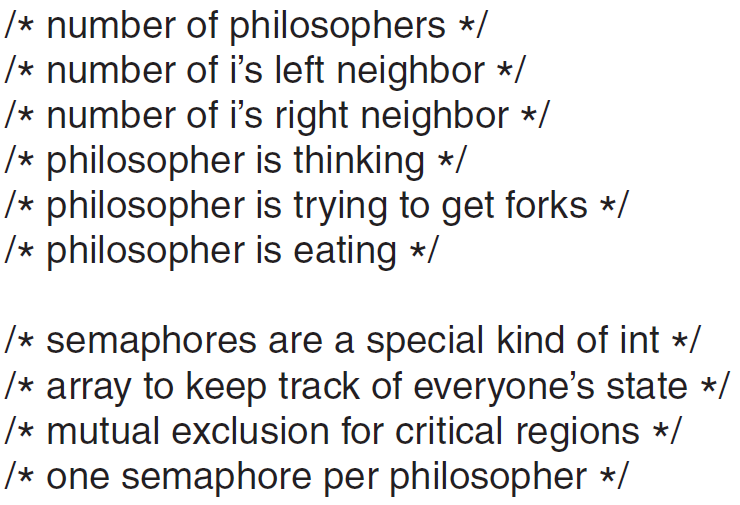 January 2017
Process Synchronization
48
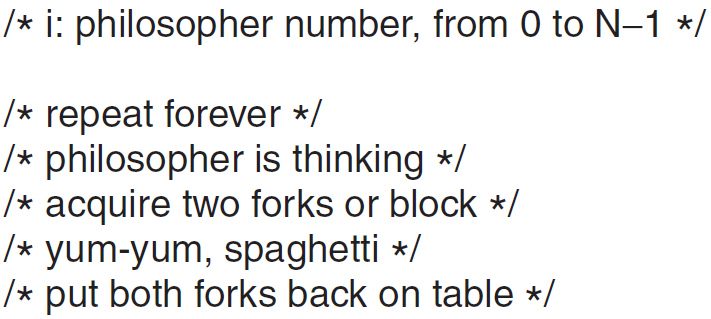 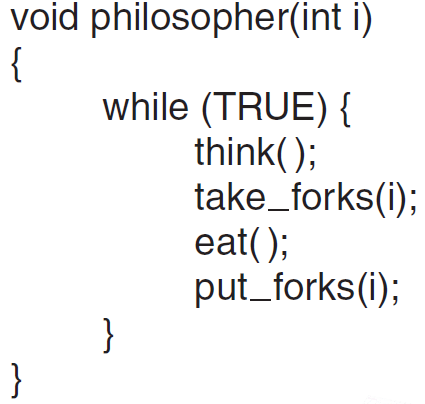 January 2017
Process Synchronization
49
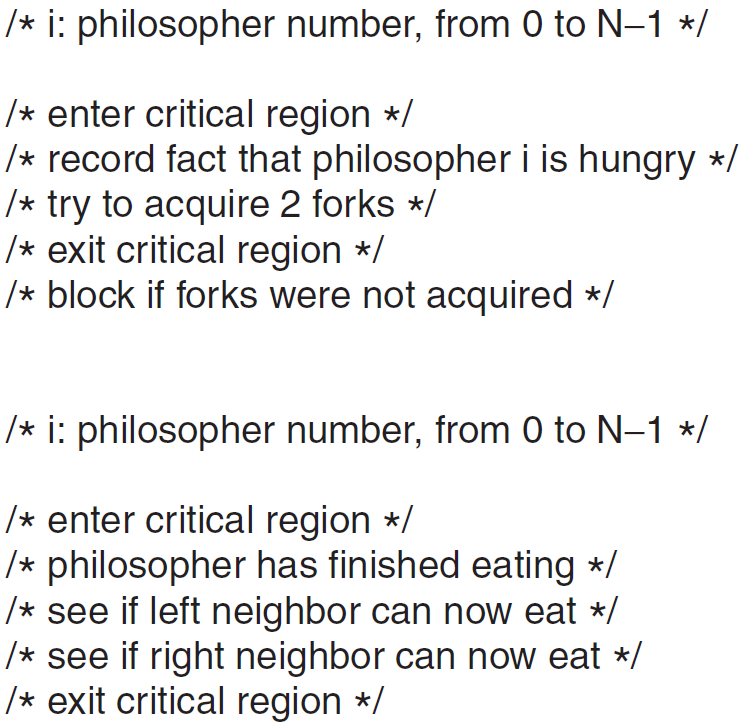 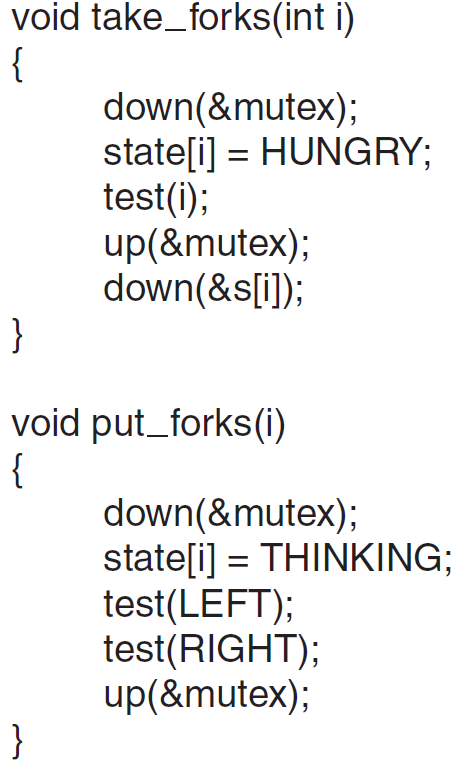 January 2017
Process Synchronization
50
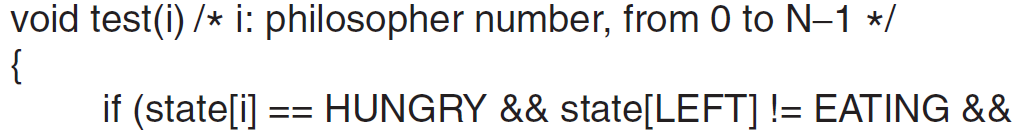 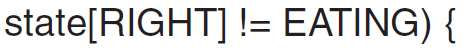 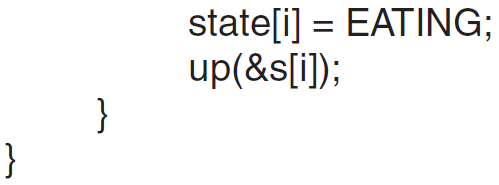 January 2017
Process Synchronization
51